Lewis/Polarity PracticeHybridization
GT Chemistry 12/18/14
Drill
Draw the following molecules—Lewis, ball and stick, and polarity (if applicable)
NH3
CF4
H2S
O3 (ozone)
Objective
IWBAT:
Predict the molecular shape of a molecule using the VSEPR theory
Predict the polarity of molecules based on the molecular shape
Apply hybridization to determining the orbital shape 
NOTE:
Lewis Structures & Molecular Shapes QUIZ on Monday, 12/22
VSEPR Theory Practice
Work with the people in your table. We will review the answers as a class
Draw the Lewis Structures for the following molecules
Determine the shape
Determine if the molecule is polar or nonpolar
CH3Cl
CH2O
BeCl2
BCl3
PF5
SF6
XeF4
SF4
ICl3
Lewis Structures for Ions
O2-
K+
ClO2-1
CN-1
CO32-
SO42-
Hybridization
What is hybridization?
Atoms use their valence electrons to form bonds.  But how is it that they form bonds of equal energy when some of the electrons come from the s orbital and some come from the p orbital??

Hybrid orbitals are orbitals of equal energy (between the energy of s & p orbitals) produced by the combination of two or more orbitals on the same atom.
Hybridization
An atom in a molecule may adopt a different set of atomic orbitals (called hybrid orbitals) than those it has in the free state.
The hybridization of a particular molecule is determined by the central atom.  
We only need to worry about its valence electrons.
Your Hybridization Options:
sp
sp2
sp3 
sp3d 
sp3d2
sp3d3
Hybridization
BeF2

Look at B
Write the orbital diagram for B
You need to have 2 e- available to bond to F
Write a new orbital diagram
Promote electrons
BeF2
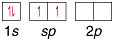 http://wps.prenhall.com/wps/media/objects/3081/3155729/blb0905/bl09p312b.jpg
Hybridization
BCl3

Look at B
Write the orbital diagram for B
Promote electrons
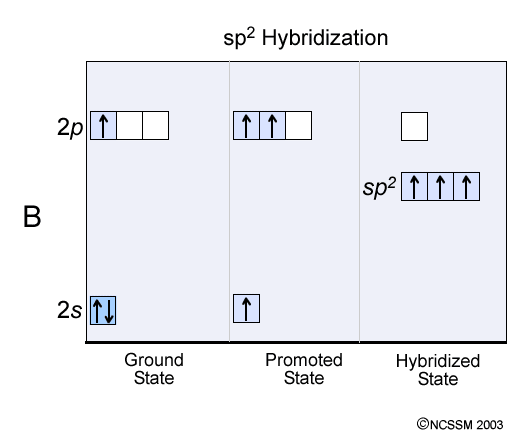 http://www.dlt.ncssm.edu/tiger/diagrams/moleculargeometry/BCl3_Hybrid.gif
Consider CH4
Carbon has 4 valence electrons 
		1s2 2s2 2p2

2 of the electrons are in the s orbital and 2 are in the p orbital.

s & p have different shapes and different amounts of energy.
Consider CH4
To create 4 equal bonds, carbon’s one 2s and three 2p orbitals fuse into 4 new identical orbitals called sp3.
2p
Hybridization
sp3
2s
What type of hybridization does BF3 have?
1s2 2s2 2p1
Empty hybridized orbitals are dropped
2p
Hybridization
So sp3 becomes sp2
sp3
2s
sp2
How do you include lone pairs of e- in hybridization?
Each lone pair of electrons has it’s own hybridized orbital.

See next slide.
What type of hybridization does H2O have?
Oxygen  e- configuration     1s2 2s2 2p4
     (Use oxygen because it is the central atom)
2p
Hybridization
sp3
2s
Try this!
Draw the hybridization orbital diagram for phosphorus in PCl3
Try this hybridization animation
http://www.mhhe.com/physsci/chemistry/essentialchemistry/flash/hybrv18.swf
Exit Ticket
Determine the hybridization of the following molecules
XeF4
PCl5
NH3